Sponsorship Brochure
GASTROENTEROLOGY 2024
24th International Conference onGastroenterology and Hepatology
August 22-23, 2024 | Berlin, Germany

Theme:
“Advancements in Digestive Health: Exploring New Frontiers in Gastroenterology and Hepatology”
MAIL: gastroenterologycongress@meetingsnexpo.com
URL:https://https://gastroenterology.insightconferences.com/
WhatsApp No: +44-7362055154
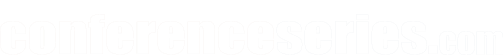 S P O N S E R S H I P	P L A N S
P L A T I N U M   S P O N S E R	G O L D   S P O N S E R	S I L V E R   S P O N S E R
Three Corporate Sponsored Workshop slots  (audio visual included)
Two complimentary exhibit booths, with
priority to purchase exhibition space and  choose booth location (3X3 Sqm each both  size)
Four complimentary registrations
Logo recognition on congress website front  page with link and logo recognition on  congress sponsorship page, logo recognition on  social media and all offline printing materials  including conference backdrops
One A4 color advertisement in the congress
Program or Book of Abstracts
Three inserts provided by the sponsor in the  congress delegate bags
One post congress Email message to consented
congress registrants up to 60 days after the  congress (content to be provided by the  sponsor)
25% off the cost of two additional purchased
sponsorship items
20% Waiver on Sponsorship for any of our
next year conferences
Two Corporate Sponsored Workshop slot
(audio visual included)
An opportunity to sponsor 5 Poster  Presentation Awards
Two complimentary exhibit booth, with
priority to purchase exhibition space and  choose booth location (Booth size 3X3 Sqm)
Two complimentary congress registrations
Logo recognition on congress website front  page with link and logo recognition on  congress sponsorship page, logo recognition on  social media and all offline printing materials  including conference backdrops
One A4 color advertisement in the congress  Program or Book of Abstracts (excluding cover  pages)
Two inserts provided by the sponsor in the
congress delegate bags
One post congress Email message to consented  congress registrants up to 40 days after the  congress (content to be provided by the  sponsor)
20% Waiver on Sponsorship for any of our  next year conferences
Two complimentary congress registrations
An opportunity to sponsor 3 Poster  Presentation Awards.
One complimentary exhibit booth with priority
to purchase exhibition space and choose booth  location (Booth size 3X3 Sqm)
Logo recognition on congress website front
page with link and logo recognition on  congress sponsorship page, logo recognition on  social media and all offline printing materials  including conference backdrops
One A4 color advertisement in the congress
Program or Book of Abstracts (excluding cover  pages)
One insert provided by the sponsor in the
congress delegate bags
10% Waiver on Sponsorship for any of our  next year conferences
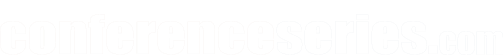 E X H I B I T O R

One complimentary congress registrations
One exhibit booth (Booth size 3X3 Sqm)
Logo recognition on congress website including other offline & online platforms
One speaking/workshop slot
One insert provided by the sponsor in the congress delegate bags
10% Waiver on Sponsorship for any of our next year conferences
GASTROENTEROLOGY 2024
L A N YA R D S P O N S O R

Want to see your company logo on every attendee? Then the lanyard sponsorship is for you. Lanyards (also known as  neck cords) hold each name badge and are constantly visible.
Benefits include:
One-color sponsor logo on registration lanyard distributed to all meeting attendees
D E L E G A T E   B A G   S P O N S O R
One-color sponsor logo on conference bags
One complimentary meeting registrations for all three days
https://gastroenterology.insightconferences.com/
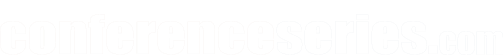 K E Y N O T E S P E A K E R S P O N S O R

This sponsorship associates your organization’s name with a high profile guest, and helps pay for speaker fees, travel stipends and  honoraria. Though Organizing Committee retains full responsibility for selecting plenary speakers, sponsors will be apprised of the  group’s interests.
Opportunity to greet sponsored speaker
Acknowledgement at sponsored speaker’s plenary session
Logo at plenary session
One-day complimentary meeting registration

S T A T I O N A R Y   S P O N S O R

Sponsor opportunity to provide branded pens for inclusion in satchels(Congress logo June also be reproduced)
Sponsor opportunity to provide branded pads for inclusion in satchels(Congress logo June also be reproduced)
Logo in Congress Program (subject to printing deadlines)
Logo on Congress Website
GASTROENTEROLOGY 2024
C O F F E E B R E A K S P O N S O R
Logo on Morning Tea signage
Logo in Congress Program (subject to printing deadlines)
Logo on Congress Website
Opportunity to place company provided free standing pull up banners in the exhibition area during your sponsored break
One complimentary meeting registrations for all three days
https://gastroenterology.insightconferences.com/
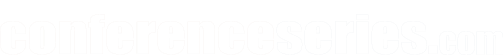 L U N C H   /   C O C K T A I L   S P O N S O R

Logo on Lunch/Cocktail signage
Logo in Congress Program (subject to printing deadlines)
Logo on Congress Website
Opportunity to place company provided free standing pull up banners in the exhibition area during your sponsored break
One complimentary meeting registrations for all three days
GASTROENTEROLOGY 2024
W E B S I T E  A D V E R T I S E M E N T

(Tenure period: End of Conference Execution)
Rotating sponsor ad $350
General sponsor listing $200
These provide the opportunity to instantly give conference attendees more information about your organization, products/ services any  other information you desire. This information will be featured in special areas of the website designated for exhibitor and sponsor  information.

M E D I A   P A R T N E R

Logo and Link of your corporate website in the Conference website and/or related Journal website(s)
Recognition listing in the final conference program / proceedings
Verbal recognition at the Inaugural Ceremony
Opportunity to take over and organize interested scientific track(s)/sessions(s) if any
https://gastroenterology.insightconferences.com/
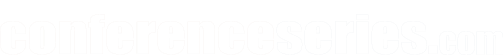 A C A D E M I C   P A R T N E R

Advertisement banner of your products/services in respective conference webpage till the day of the conference
Display logos on all event paraphernalia and areas around the event space as required
Opportunity to organize a workshop at any one of our events
Registered Organization logo will be displayed in the respective conference webpage with a statement “supported by”
Registered Organization can organize a small symposium/exhibit a stall with Complimentary registration pass at the event
Full waiver on two research articles which can be published in any of the supporting journal
One complimentary conference pass for the event
One 15-minute presentation slot will be given on the first day of the conference
Special Group discount to your staffs to attend the event
Special offers on student registration accompanying his/her professor.
GASTROENTEROLOGY 2024
Ellyse Brindle
Program Manager | GASTROENTEROLOGY 2024
Conference Series LLC Ltd
35 Ruddlesway, Windsor, Berkshire, SL4 5SF
https://gastroenterology.insightconferences.com/
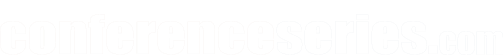 GASTROENTEROLOGY 2024